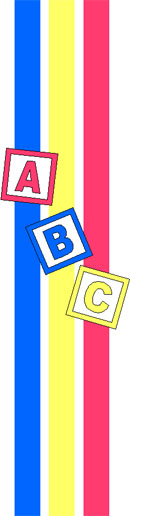 العناصر الثانوية في نظام إدارة التربية الخاصة
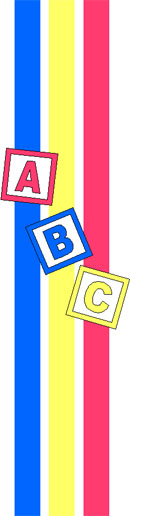 سبق تناول مدخلات إدارة التربية الخاصة وعملياتها في الفصول السابقة أما في هذا الفصل فسيتم تناول العناصر الثانوية في النظام حيث تحددت في العنصرين التاليين: البيئة المحيطة بالنظام، والتغذية الراجعة أو المرتدة. وفيما يلي توضيح لهذين العنصرين.
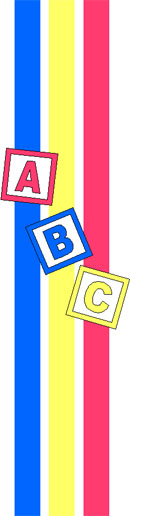 أولاً: البيئة المحيطة
ويتركز أثر هذا المناخ في توفير المدخلات التي يستخدمها التنظيم والتأثير أثناء تفاعلها مع بعضها البعض وبالتالي التأثير في مستوى تحقيق الأهداف المنشودة، ولما كانت المدرسة من النظم المفتوحة التي لها صلة وثيقة بالبيئة الاجتماعية والثقافية والسياسية المحيطة بها، نجد أنها تتأثر بالعديد من العوامل .
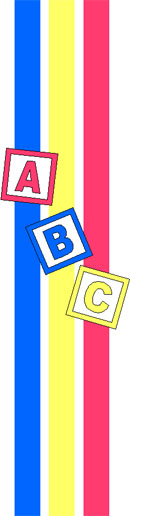 العوامل المؤثرة في البيئة المحيطة بنظام إدارة التربية الخاصة
تتأثر البيئة المحيطة بنظام الإدارة في التربية الخاصة بعدة عوامل منها:

1- العامل الديني: يتأثر نظام إدارة التعليم بالقيم والمعتقدات الدينية السائدة، حيث يفترض أن تعمل الإدارة المدرسية لمراعاة هذه الجوانب، وفيما لو حاول النظام التربوي مثلاً أن يتبنى بعض المفاهيم التي تتعارض مع النظام القيمي للمجتمع، فإن المجتمع حتماً سيرفضها ويطالب بتغييرها.

2- العامل الحضاري:يأثر ارتفاع مستوى التعليم والوعي السائد في البيئة الاجتماعية على الإدارة المدرسية ,وعلى العكس فإن انتشار الأمية وعدم الوعي يؤدي الى تسرب الطلاب وغيابهم .
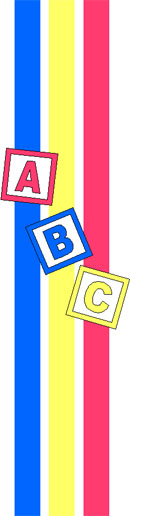 3- العامل السكاني: يؤثر التركيبة السكانية على الإدارة المدرسية في الكثير من الجوانب، فالتركيبة السكانية غير المتجانسة على سبيل المثال تتطلب من الإدارة المدرسية بذل جهود كبيرة لتحقيق الاحتياجات المتعددة للسكان. كذلك فإن الزيادة السكانية السنوية يترتب عليها زيادة الطلب الاجتماعي على التعليم والمطالبة بفتح المزيد من المدارس وتأمين احتياجاتها من الإمكانات المادية والبشرية. كما إن الحركة السكانية ممثلة بالهجرة من القرى إلى المدن أو بالعكس تمثل ضغوطاً على إدارة التعليم في تأمين الخدمة التربوية للسكان

4- العامل الاقتصادي: يوثر العامل الاقتصادي على كل من إدارة التعليم والإدارة المدرسية، فكلما كان الاقتصاد مزدهراً وقوياً أدى ذلك إلى زيادة الإنفاق على التعليم، وعلى زيادة فرص التعليم بالمجان لجميع أبناء المجتمع. أما الركود الاقتصادي ونقص الموارد المالية فيعرقل جهود إدارة التعليم نحو التطوير التربوي وتحسين جودة التعليم، وفي نفس الوقت يقلل من نسبة الموارد المالية المتاحة لدعم الإدارة المدرسية في تلبية احتياجاتها.
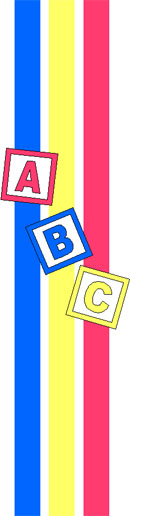 5- العامل السياسي: توثر النظرية السياسية السائدة واتجاهات الحكومة وتشريعاتها على الإدارة المدرسية، فالدول التي يكون فيها النظام مركزياً أي تشرف الدولة إشرافاً مباشراً على التعليم، كما هو الحال في فرنسا التي يتصف نظامها التعليمية بالمركزية الشديدة، أما النظم السياسية التي تتبع اللامركزية في الحكم فتترك للولايات إدارة شؤون التعليم مثل الولايات المتحدة الأمريكية، كما يتأثر نظام إدارة التعليم بأي تغيير سياسي يحدث في الدولة، مثل الاستقلال أو نوع الحكم، حيث قد يترتب على التغيير السياسي إدخال تعديلات على المناهج والنظم واللوائح وغيرها.

6- العوامل الطبيعية: توثر العوامل الطبيعية مثل المناخ والطقس والسطح والمساحة والكوارث الطبيعية على إدارة التعليم بشكل عام والإدارة المدرسية على وجه التحديد، فالمساحة الجغرافية الشاسعة في الولايات المتحدة الأمريكية استدعت أن يكون نظام التعليم فيها لا مركزياً. كما أن الزلازل والبراكين والفيضانات تتسبب في خسائر مادية كبيرة للمباني والتجهيزات، الأمر الذي يتطلب من إدارة التعليم العمل على إصلاحها حتى لا تتعطل العملية التعليمية وتتسبب في إرباك للإدارة المدرسية.
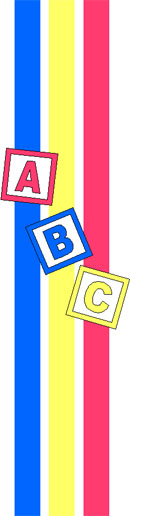 ثانياً: التغذية الراجعة (العكسية) FEEDBACK
- تعريف التغذية الراجعة:
" المعلومات التي يتلقاها المتعلم بعد الأداء بحيث تمكنه من معرفة مدى صحة إجابته للمهمة التعليمية" ويحددها آخر بأنها " عملية تزويد المتعلم بمعلومات حول استجاباته، بشكل منظم ومستمر، من أجل مساعدته في تعديل الاستجابات التي تكون بحاجة إلى التعديل وتثبيت الاستجابات التي تكون صحيحة" فتزويد المتعلم بمستوى أدائه بهدف مساعدته على تصحيح إجاباته الخاطئة وتثبيت إجاباته الصحيحة هو التغذية الراجعة، وهي تأخذ أشكالاً عديدة، وأنماطاً وأساليب مختلفة.
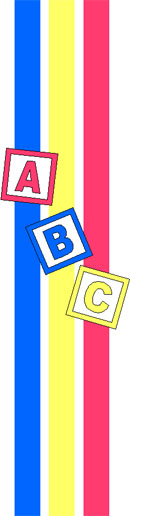 أنواع التغذية الراجعة:

  تتخذ التغذية الراجعة أنماطاً مختلفة وصوراً متعددة حسب نوعية التقسيم فيها. ومن الأنماط الشائعة للتغذية الراجعة بناءً على مصدرها التغذية الراجعة الداخلية والخارجية ويقصد بالداخلية المعلومات التي يشتقها الفرد من خبراته وأفعاله على نحو مباشر (شعور المتعلم باستجابته)، أما الخارجية فيقصد بها المعلومات التي يقوم بها المعلم أو المدرب أو أي وسيلة أخرى خارجية. 

ومن الباحثين من يقسمها حسب الزمن إلى فئتين هما:

1- التغذية الراجعة الفورية: وهي التي تتصل بالسلوك الملاحظ وتعقبه مباشرة وتزوّد الطرف الآخر بالمعلومات أو التوجيهات والإرشادات اللازمة لتعزيز السلوك.
2- التغذية الراجعة المؤجلة: وهي تلك التي تعطى للمتعلم بعد مرور فترة من الزمن على استكمال العمل، أو الأداء وقد تطول هذه الفترة أو تقصر بحسب الظروف، ومقتضى الحال.
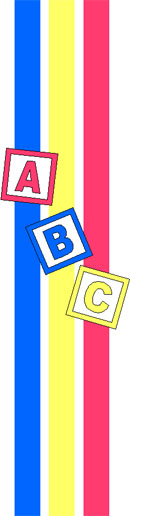 وقد ميز بعض المختصين بين ثلاثة أنماط للتغـــــذية الراجعة هي:
1- التغذية الراجعة الحسية، والتي تمد الفرد بمعرفة من الداخل عن طريق الحواس.
2- التغذية الراجعة الخاصة بمعرفة الفرد قدراً من المعلومات التي تساعده على إدراك أفضل للمواقف.
3- التغذية الراجعة المتصلة بتزويد الفرد بمعلومات عن نتائج أدائه السابق
وقد حدد بعض المختصين أربعة من أشكال التغـــــذية الراجعة :
1- التغذية الراجعة الإعلامية وتتمثل في إعطاء المتعلم معلومات حول دقة إجاباته .
2- التغذية الراجعة التصحيحية ويتم من خلالها تزويد المتعلم بالمعلومات الضرورية حول دقة إجابته مع تصحيح الإجابات الخاطئة .
3- التغذية الراجعة التفسيرية، وتتضمن تزويد المتعلم بالمعلومات الضرورية حول مدى صحة إجابته، وتصحيح الإجابات الخاطئة، بالإضافة إلى شرح وتوضيح أسباب الخطأ.
4- التغذية الراجعة التعزيزية، وتتمثل في إعطاء المتعلم معلومات حول دقة إجابته، وتصحيح الإجابات الخاطئة، ومناقشة أسباب الخطأ بالإضافة إلى تزويده بعبارات تعزيزية.
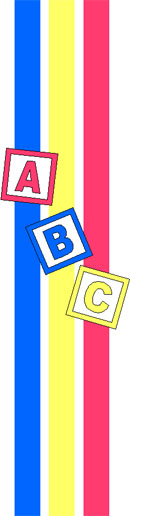 وقد فرّق بعض المختصين في دراستهم بين ثلاثة من أشكال التغذية الراجعة وهي:
1- تغذية راجعة تتمثل في معرفة النتائج متبوعة بمعرفة الإجابات الصحيحة والخاطئة.
2- تغذية راجعة تتمثل في معرفة النتائج متبوعة بمعرفة الإجابة الصحيحة والخاطئة، وتصحيح الإجابات الخاطئة.
3- تغذية راجعة تتمثل في معرفة النتائج متبوعة بمعرفة الإجابات الصحيحة والخاطئة، وتصحيح الإجابات الخاطئة، ومناقشة الإجابات الصحيحة والخاطئة.
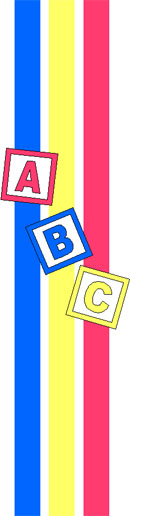 أهمية استخدام التغذية الراجعة في عملية التعلم:

1- تعمل التغذية الراجعة على إعلام المتعلم بنتيجة تعلمه، مما يقلل القلق والتوتر الذي قد يعتري المتعلم في حالة عدم معرفته نتائج تعلمه.
2- تعزز المتعلم وتشجعه على الاستمرار في عملية التعلم، وبخاصة عندما يعرف بأن إجابته عن السؤال كانت صحيحة.
3- إن معرفة المتعلم بأن إجابته كانت خطأ، وما السبب لهذه الإجابة الخطأ، يجعله يقتنع بأن ما حصل عليه من نتيجة أو علامة كان هو المسؤول عنها، ومن ثم عليه مضاعفة جهده ودراسته في المرات القادمة.
4- إن تصحيح إجابة المتعلم الخاطئة من شأنها أن تضعف الارتباطات الخطأ التي حدثت في ذاكرته بين الأسئلة والإجابة الخطأ، وإحلال ارتباطات صحيحة محلها.
5- إن استخدام التغذية الراجعة من شأنها أن تنشط عملية التعلم، وتزيد من مستوى الدافعية للتعلم.
6- تعرف عملية التغذية الراجعة المتعلم أين يقف من الهدف المنشود، وما إذا كان يحتاج على وقت طويل لتحقيقه أم أنه قريب منه.
7- تعرف المتعلم أين هو من الأهداف السلوكية التي حققها غيره من رفاق صفه، والتي لم يحققوها بعد.
8- تعمل التغذية الراجعة بما تزوده للمتعلم من معلومات إضافية ومراجع مختلفة، على تقوية عملية التعلم، وتدعيمها وإثرائها.
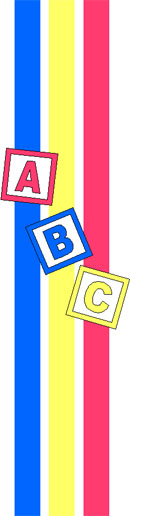 ثالثاً: خصائص إدارة التربية الخاصة وسماتها
إن الإدارة المدرسية في التربية الخاصة تتشابه مع الإدارة المدرسية في التعليم العام في بعض الخصائص من حيث الأغراض والوظائف، لكن هناك عدداً من الخصائص التي تميزها عن بقية المؤسسات الاجتماعية، ومن هذه الخصائص ما يلي:

1- ضرورتها الملحة: فالتعليم يعتبر أكثر ضرورة وإلحاحاً من أي لون من ألوان الأنشطة، لأنه وسيلة نمو المجتمع وتقدمه.

2- المنظور الجماهيري (المجتمعي) يهم كل فرد من أفراد المجتمع بكل ما يتم تعليمه في المؤسسة التربوية، من قيم ومعارف وحقائق ومهارات وغيرها، ولذلك يعطى الفرد في المجتمع اللامركزي الفرص ليراقب ويشارك برأيه لتطوير شؤون التربية والتعليم في مجتمعه. ولأهمية المنظور الجماهيري بالنسبة للإدارة التعليمية العليا، تتولى إدارة التعليم التنسيق مع الكثير من الأجهزة الاجتماعية ذات العلاقة بالعملية التعليمية. وذلل بهدف توثيق أواصر التعاون البناء لكي تتمكن من القيام برسالتها التربوية. كذلك تمثل "مجالس أولياء الأمور"، أحد الممارسات التربوية التي تدعم المنظور الجماهيري، وبدأت الكثير من المدارس الأهلية في تطبيقها، كما إن تعميم فكرة هذه المجالس على المؤسسات الحكومية سيعود بالكثير من الإيجابيات على العملية التعليمية وتطورها.
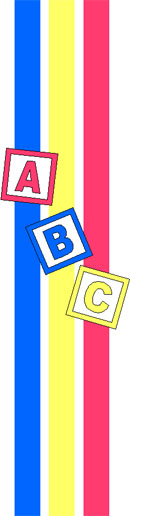 3- تعقد الوظائف والفعاليات: نتيجة لارتباط الإدارة التعليمية بالسلوك الإنساني المتغير وبقيم المجتمع وثقافته التي تتصف بالتداخل والتشعب في احتياجاتها ز اد هذا من تشعب وتعقيد وظائف الإدارة التعليمية وفعالياتها بهدف تلبية تلك الاحتياجات وتحقيق الأهداف المرسومة، وهذا يتطلب مستوى فنياً متقدماً من الإدارة المدرسية لتتمكن من توجيه عملية التعلم في ظل هذه الظروف المعقدة.

4- تشابك العلاقات: تتداخل العلاقات في المؤسسة التربوية بشكل معقد، فهناك علاقات متداخلة فيما بين عناصر البيئة المدرسية: المدير والمعلمين والطلاب، وأولياء أمور، وهذه العلاقات تعتبر أساساً مهماً من أسس عملية التعليم والتعلم، ومن هنا كانت الإدارة التربوية معنية بتنظيم هذه العلاقات المعقدة ووضع أسس سليمة لها بحيث تقوم على الاحترام المتبادل وتحديد الأدوار والمسؤوليات بدقة تامة.

5- التأهيل الفني والمهني للعاملين: تختلف المؤسسة التربوية عن غيرها من المؤسسات الاجتماعية في حاجة المدير في أن يكون مؤهلاً في مجال ممارسة العمل المهني. لأن المؤسسة التربوية أكثر تعقيداً من غيرها. كما لها دور مهم في التنسيق بين جميع المؤسسات الاجتماعية والثقافية في البيئة المحلية.
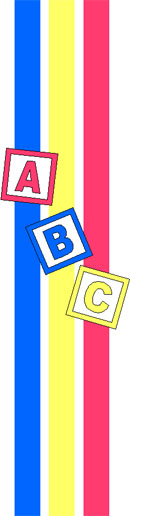 6- صعوبة قياس النتائج التربوية: تهدف المؤسسة التربوية إلى إحداث تغييرات إيجابية في سلوك الطلاب وفي البيئة المحلية، وهذه التغييرات تتأثر بعوامل اجتماعية واقتصادية وثقافية ودينية كما سبق التوضيح. ولذلك يصعب فصل أثر المؤسسة التربوية عن تأثير بقية هذه العوام. وهذا يتطلب إيجاد معايير ومقاييس واختبارات دقيقة من أجل قياس مخرجات العملية التعليمية.


7- التحكم النوعي: تختلف المؤسسة التربوية عن غيرها في كونها ملزمة بالتعامل مع جميع الطلاب على اختلاف مستوياتهم الاقتصادية والاجتماعية والثقافية، ولذلك تواجه الإدارة المدرسية عدداً من التحديات عند التعامل مع هذا المدخلات المتنوعة ومراعاة الفروق الفردية بين الطلاب من حيث الاستعدادات والقدرات والميول
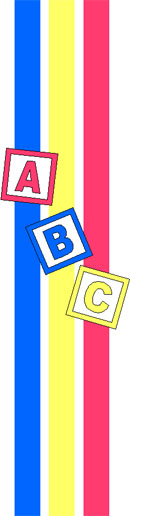 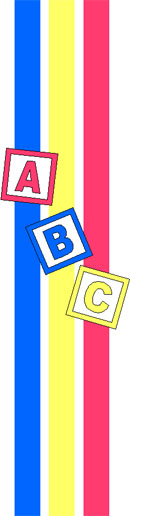